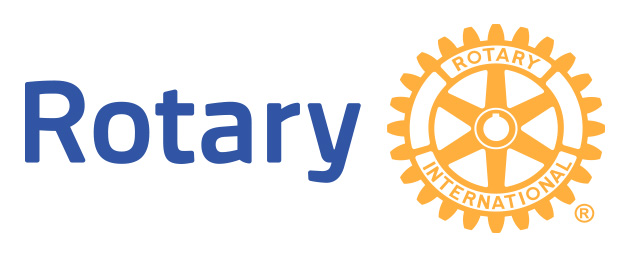 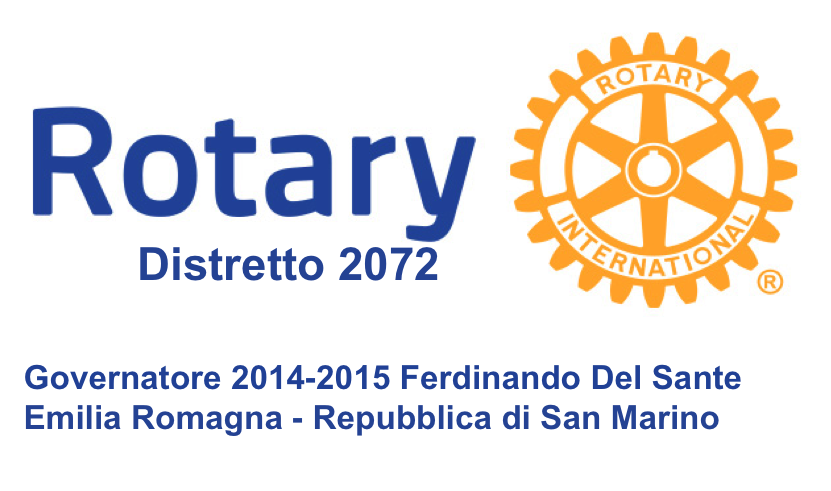 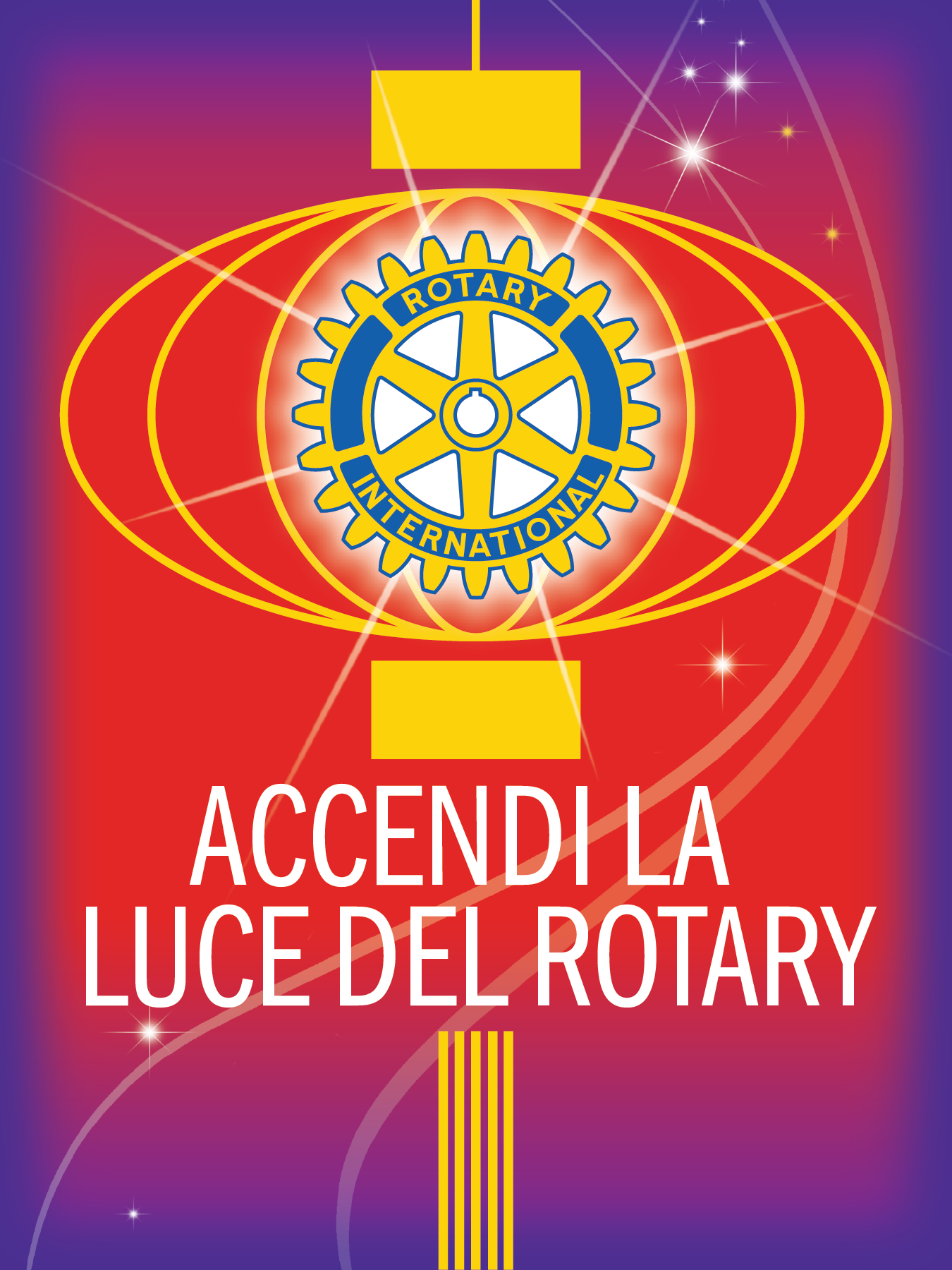 Distretto 2072
SEMINARIO ISTRUZIONE SQUADRA DISTRETTUALERepubblica di San Marino, 22 Febbraio 2014
SEMINARIO ISTRUZIONE SQUADRA DISTRETTUALERepubblica di San Marino, 22 Febbraio 2014
Davide NitrosiPresidente Commissione Comunicazione
COMUNICAREIL RACCONTO DEL ROTARY
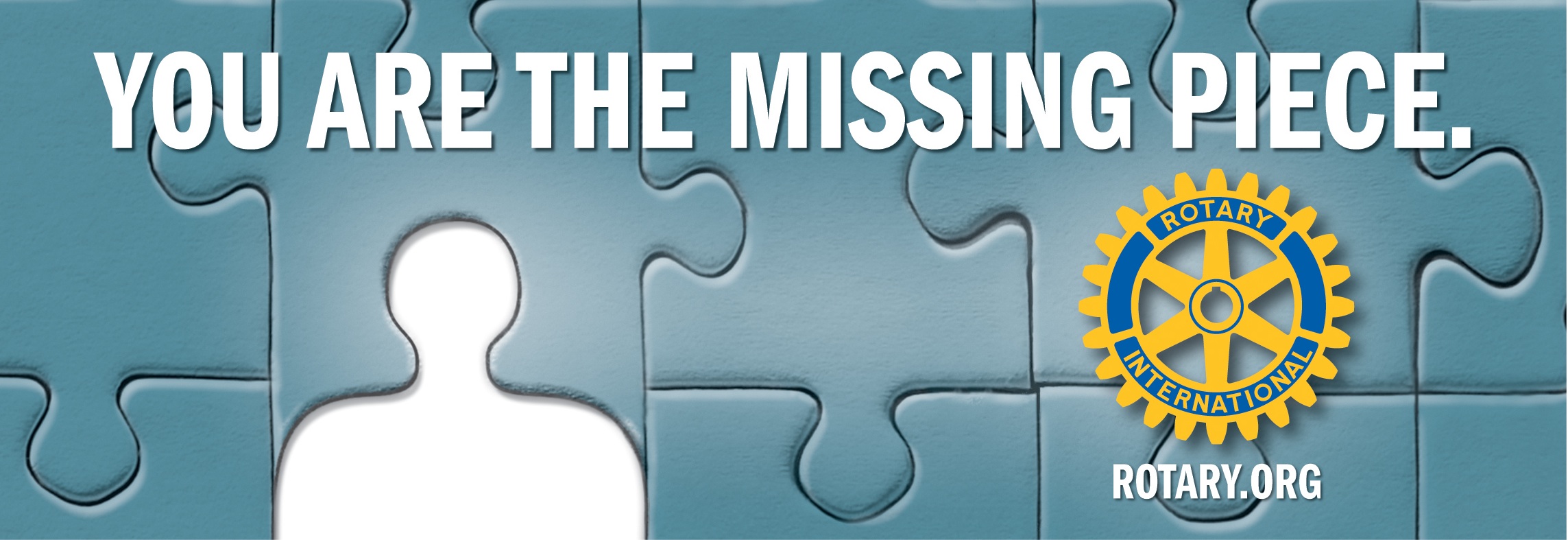 «Comunicare l'un l'altro, scambiarsi informazioni è natura; tenere conto delle informazioni che ci vengono dateè cultura».    Johann Wolfgang Goethe
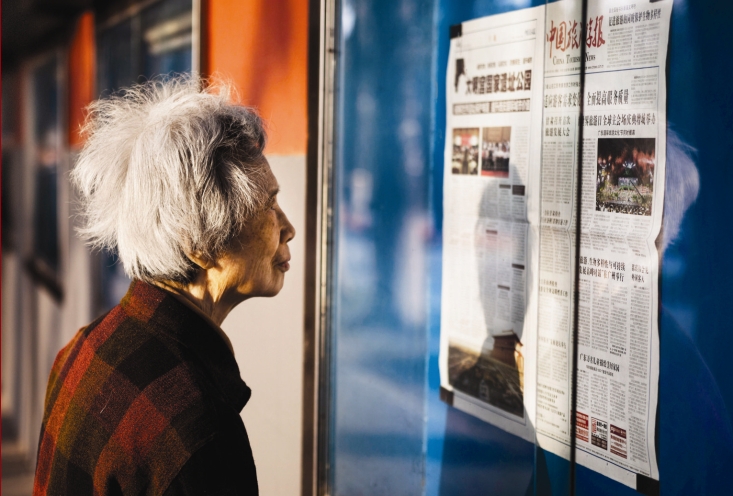 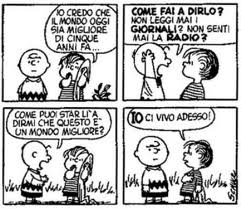 Ridiamo fiducia
IL CONTESTO
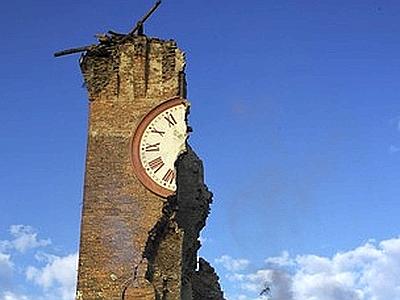 La nostra terra, 
le nostre relazioni
IL CONTENUTO
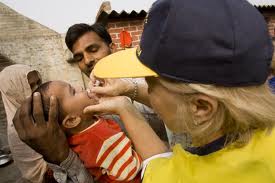 GLI STRUMENTI
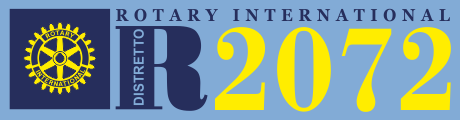 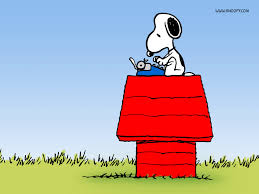 NEWSLETTER mensileRIVISTA MONOTEMATICAANNUARIO@ ONLINE!
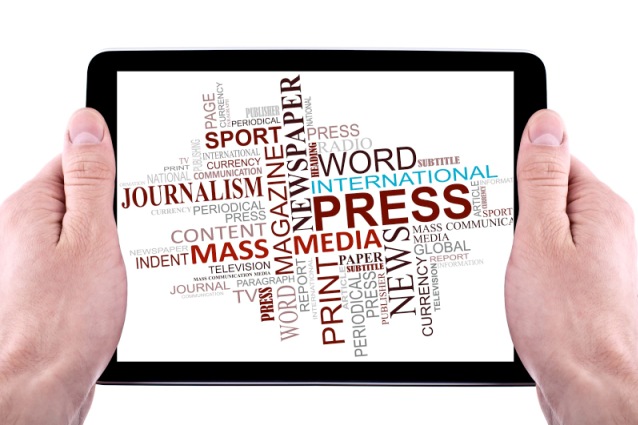 LE PRIORITA’ DELA NOSTRA COMUNICAZIONE
Migliorare l’immagine pubblica del Rotary
Rafforzare  la consapevolezza dell’impegno dei rotariani
L’IDENTITA’
Il Rotary non è una onlus e non è un dopolavoro
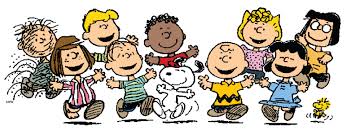 A CHI PARLIAMO?
SOCI
         OPINIONE PUBBLICA
         STAKEHOLDERS
         POLITICA 
         MASS MEDIA
A CHI RIVOLGIAMO IL MESSAGGIO
SOCI         «Best place… to be»
OPINIONE PUBBLICA  «Mi fido»
STAKEHOLDERS     «Condivido»
POLITICA        «Ascolto e confronto»
MASS MEDIA «Aperto, trasparente, utile»
QUALITA’ – Foto, video e testi
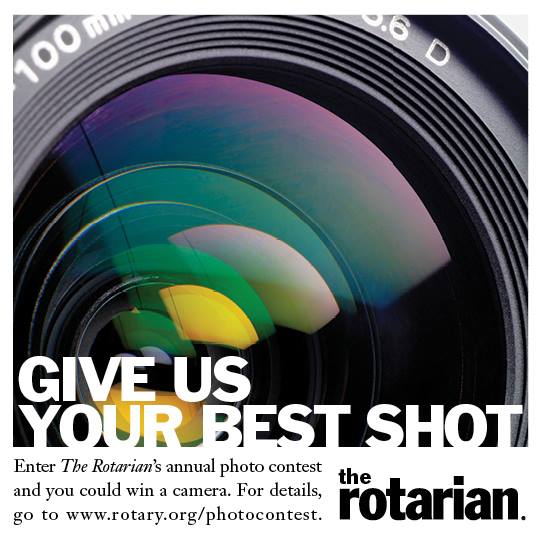 IL VALORE DEL BRAND
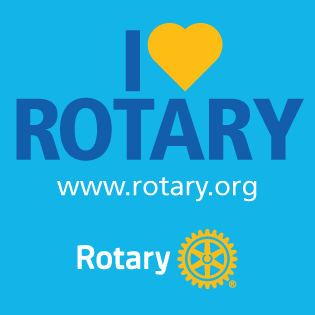 IL BRAND E’ IL MESSAGGIO   TAKE ACTION
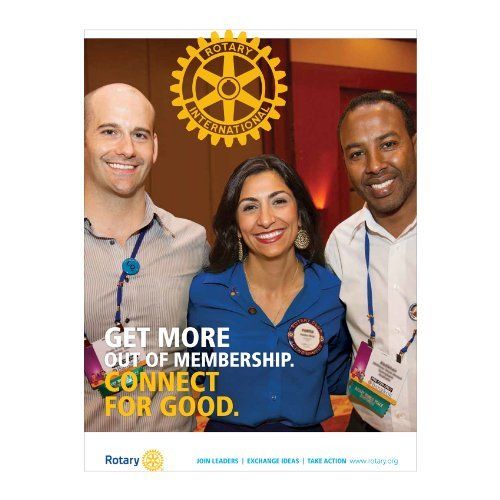 STORIE CHE FANNO NOTIZIA
Volontari 
Progetti con una connessione locale
Testimonial
Borsisti
Persone che hanno beneficiato dei servizi del Rotary
Attività PolioPlus
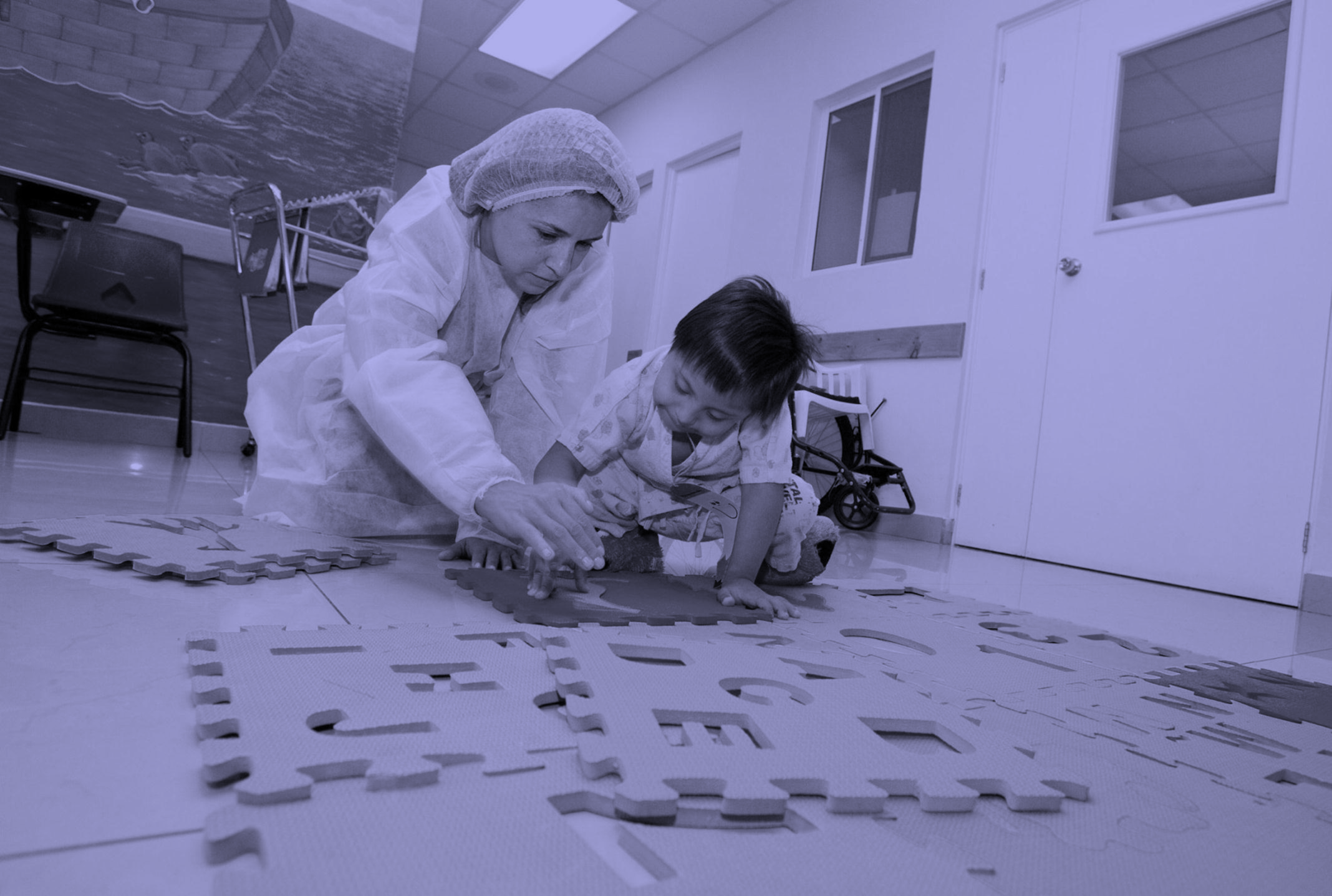 L’EVENTO E L’IDENTITA’ ROTARIANA
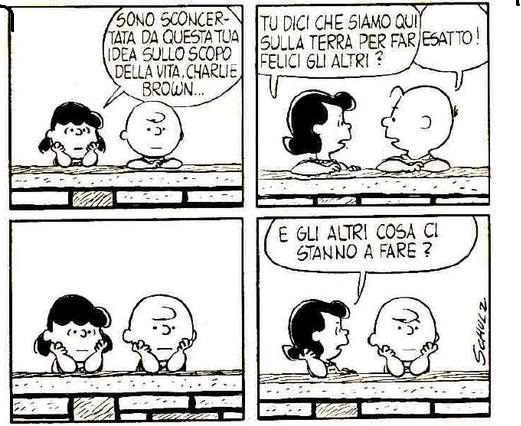 RACCONTARE LA FIDUCIA CON I FATTI
I successi delle sovvenzioni
Borse di studio
Le attività di volontariato dei soci
Attenzione ai problemi locali: capacità di intervento, sapienza nella comunicazione
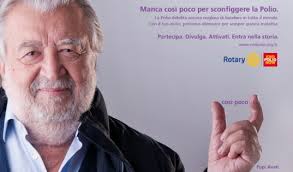 RACCONTARE UN EVENTO
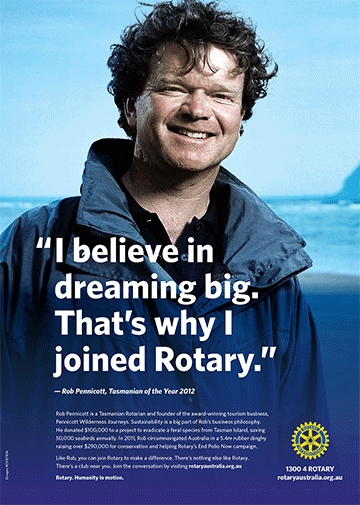 Obiettivo del progetto/evento
Pubblico a cui è indirizzato
Messaggi chiave (fiducia)
Ruolo sociale dei rotariani
Creare simpatia nella comunità
HAPPY END
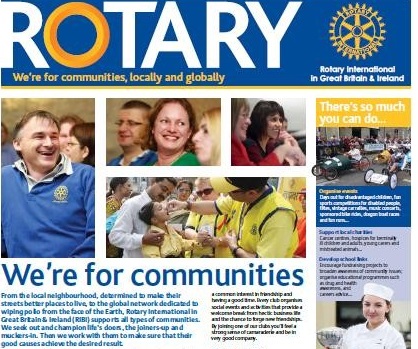